Сценарий внеклассного мероприятия по творчеству Ф.М. Достоевского
Литературный журнал:
Человек есть тайна….

Авторы:
Елисеева И.А., 
учитель русского языка
Слесарева Е.В., 
учитель географии
МБОУ СОШ №11 им. А.М. Позынича
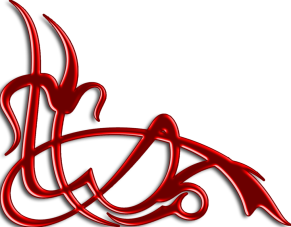 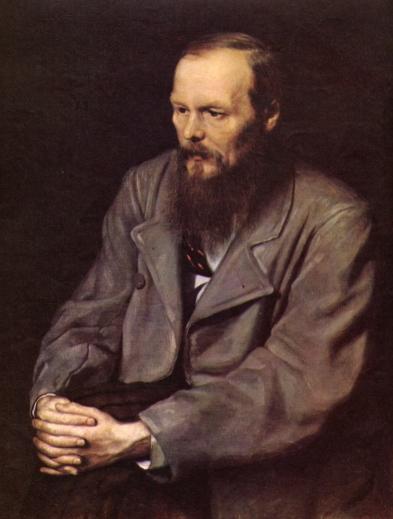 Фёдор Михайлович Достоевский
1821 – 1881
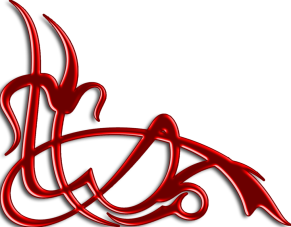 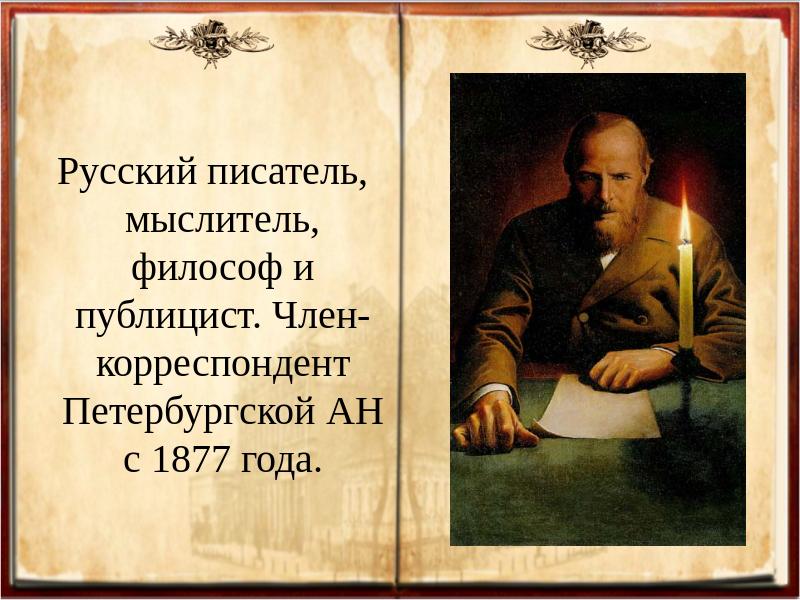 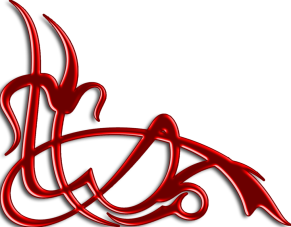 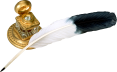 «Читайте Достоевского, любите Достоевского,– если можете, а не можете, браните Достоевского,но читайте… по возможности только его».И. Ф. Анненский
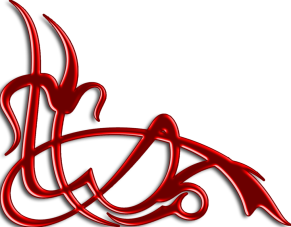 Страница первая
Детские годы
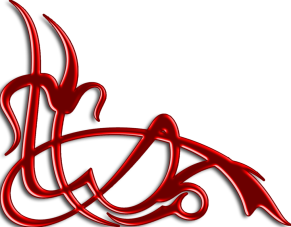 Семья Достоевских
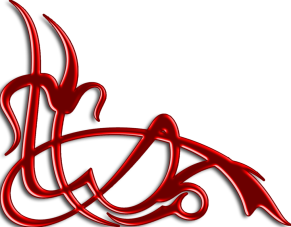 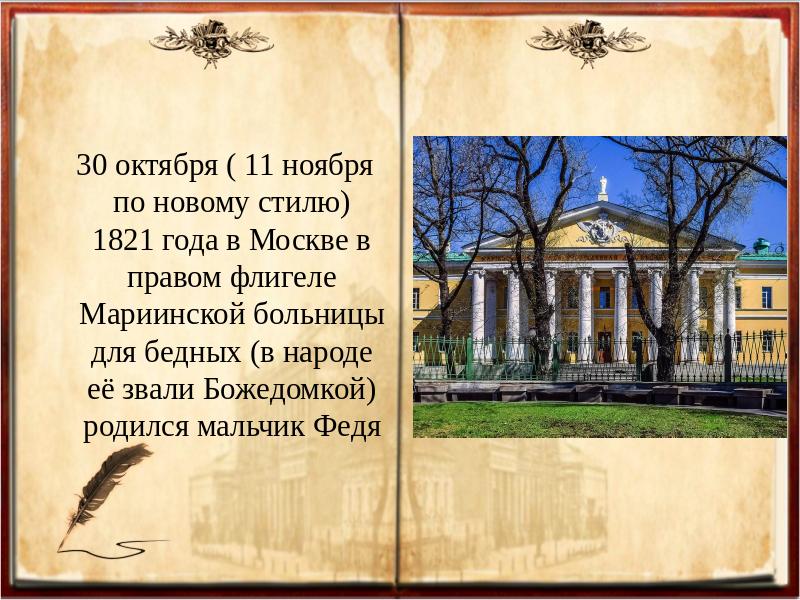 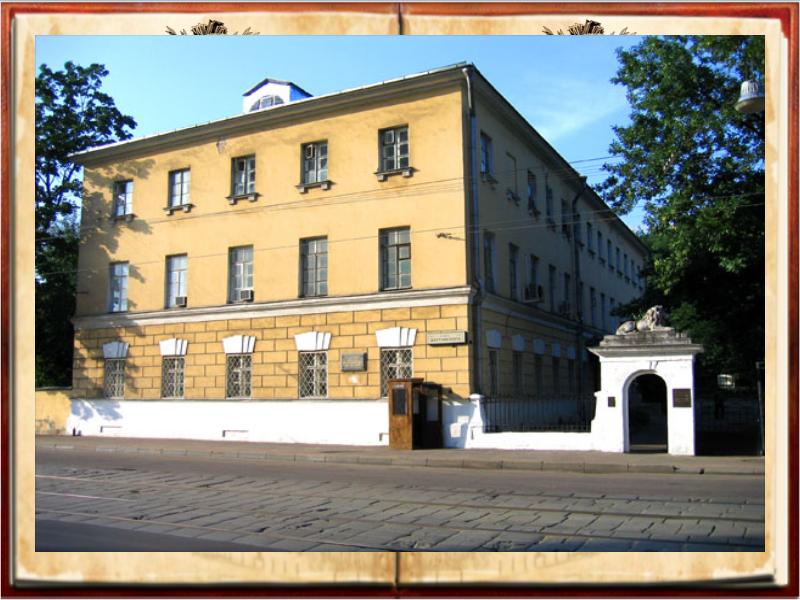 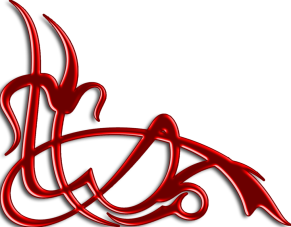 Страница вторая
Формирование личности
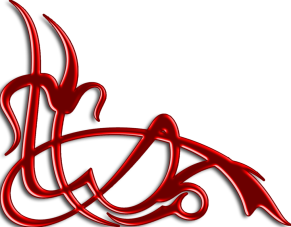 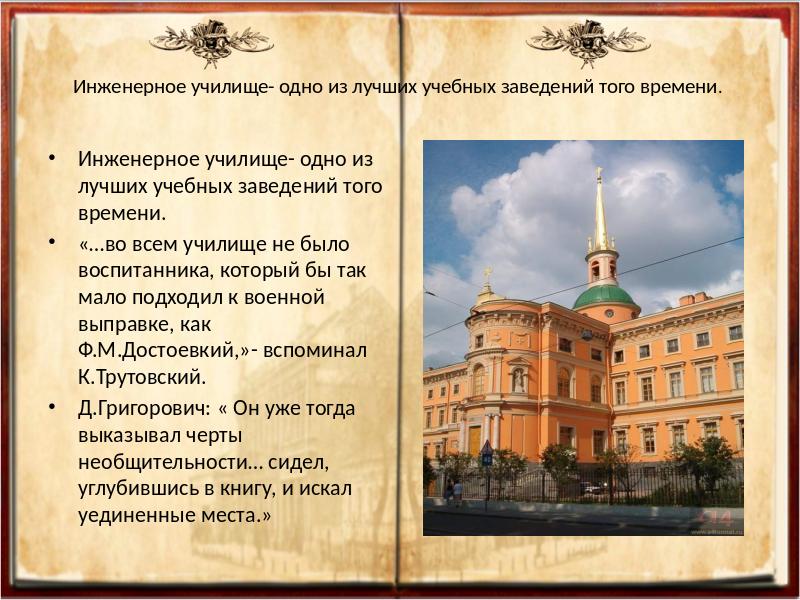 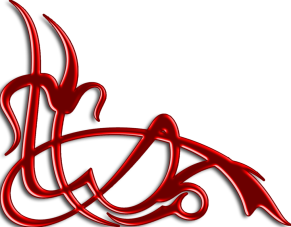 1843-1844 гг. – служба в чертежном военном департаменте
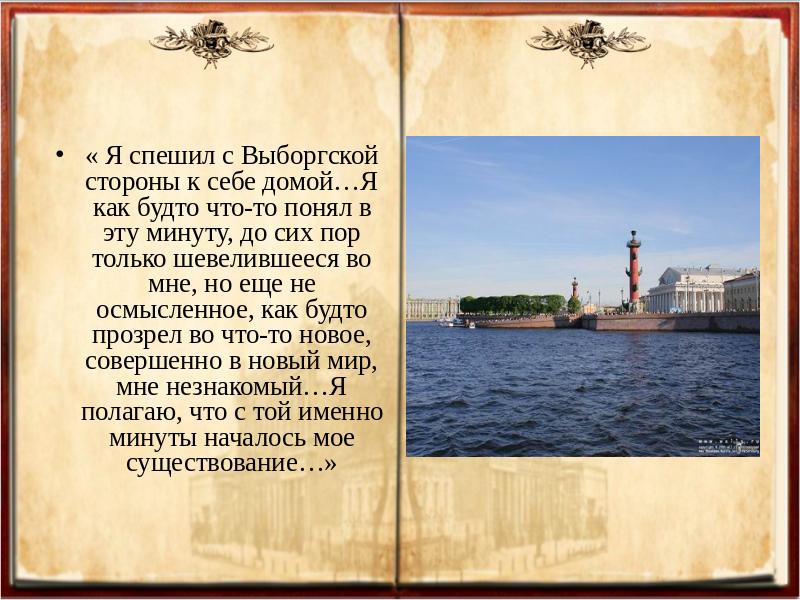 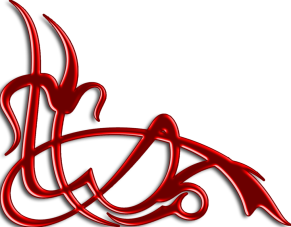 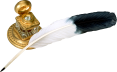 Страница третья
Литературная слава
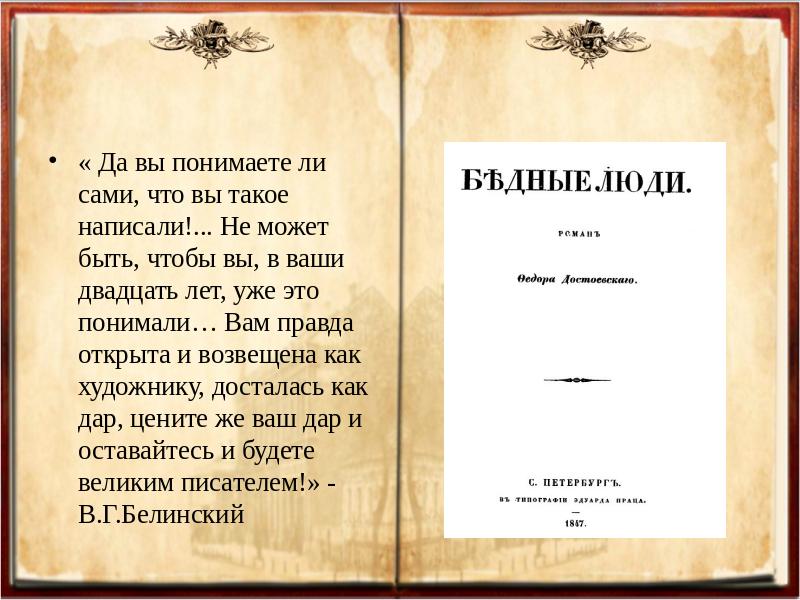 «Новый Гоголь явился!»
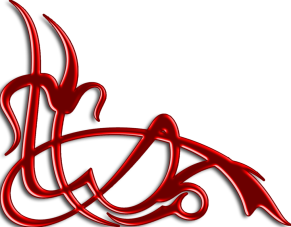 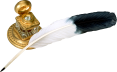 1845 г. – рассказ «Двойник»
1846 г. - повесть «Господин Прохарчин»
1847 г. - повести «Хозяйка»
               «Петербургская летопись»
               «Белые ночи»
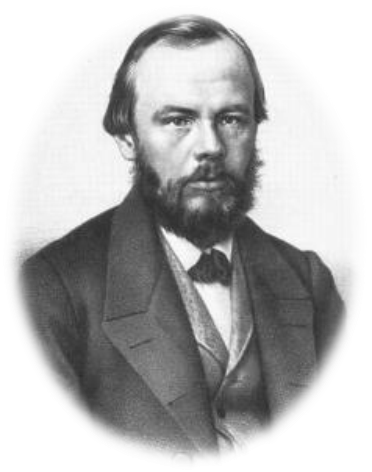 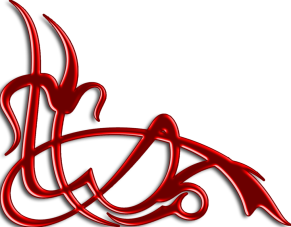 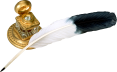 Страница 4
Кружок Петрашевского
1847 год. Достоевский сближается с 
М.В. Буташевичем – Петрашевским.
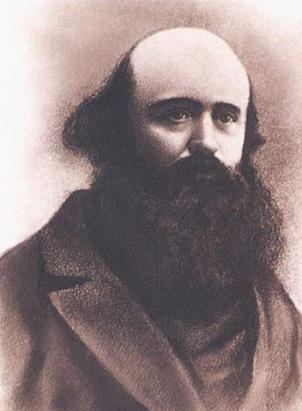 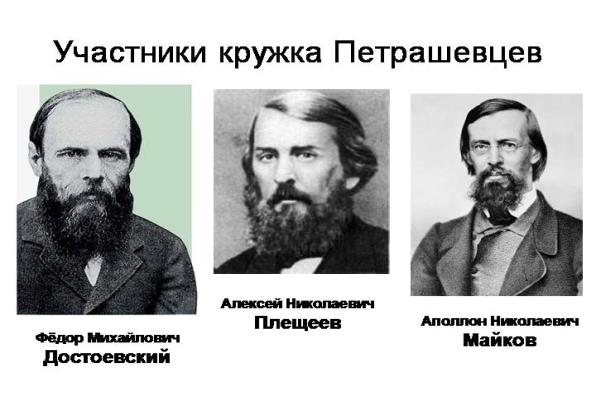 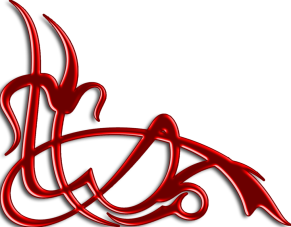 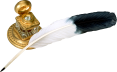 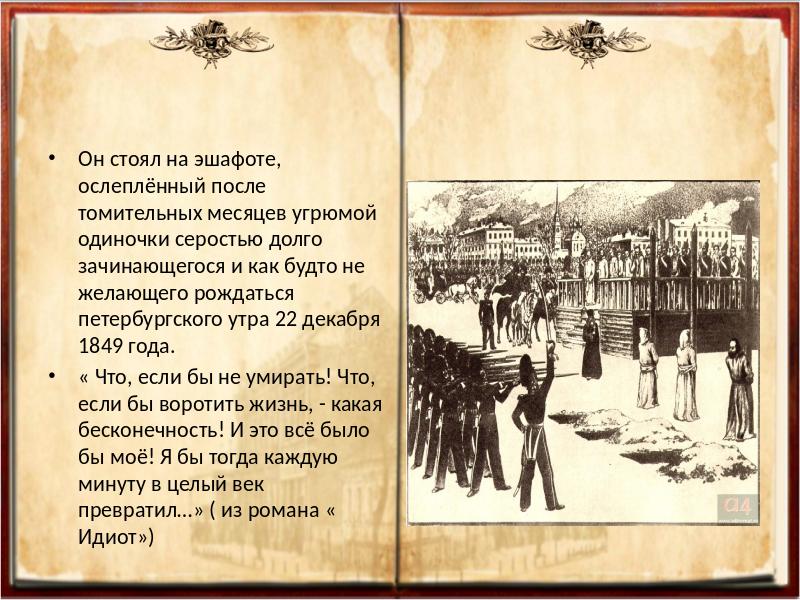 "Достоевский - единственный писатель, который творил после того, как видел мир и слушал свою душу  с высоты эшафота" 
                         (Ю.И. Айхенвальд)
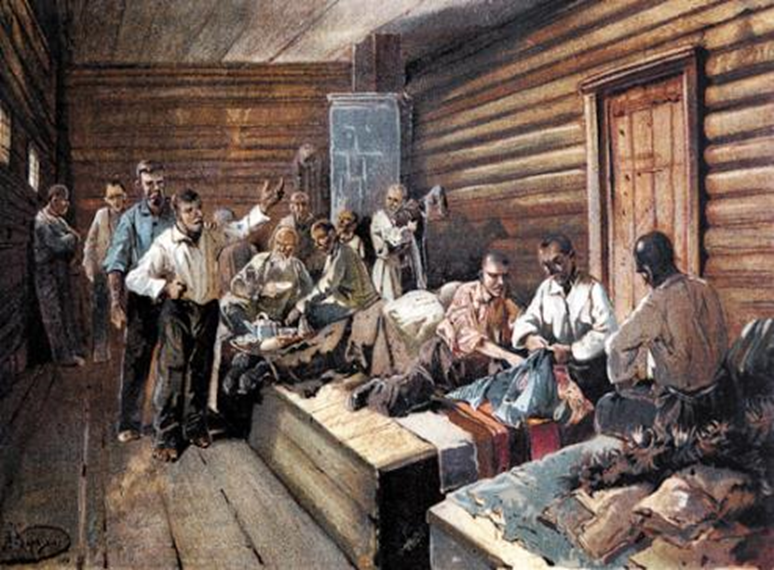 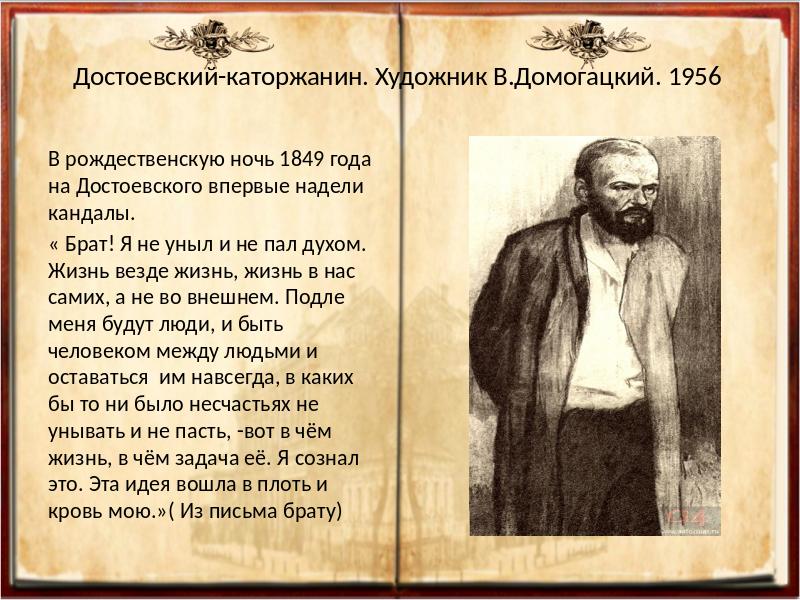 Страница пятая
Второе писательское рождение
«в каторге между разбойниками в 4 года отличил наконец людей». «Поверишь ли: есть характеры глубокие, сильные, прекрасные, и как весело было под грубой корой отыскать золото. И не один, не два, а несколько. Иных нельзя не уважать, другие решительно прекрасны», - пишет Достоевский брату.

«О, это большое для меня было счастие: Сибирь и каторга! Я там себя понял… Русского человека понял!»
                                        Ф. М. Достоевский
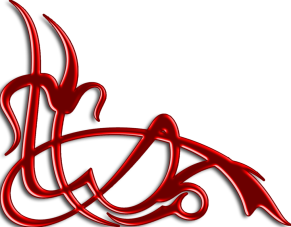 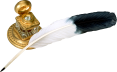 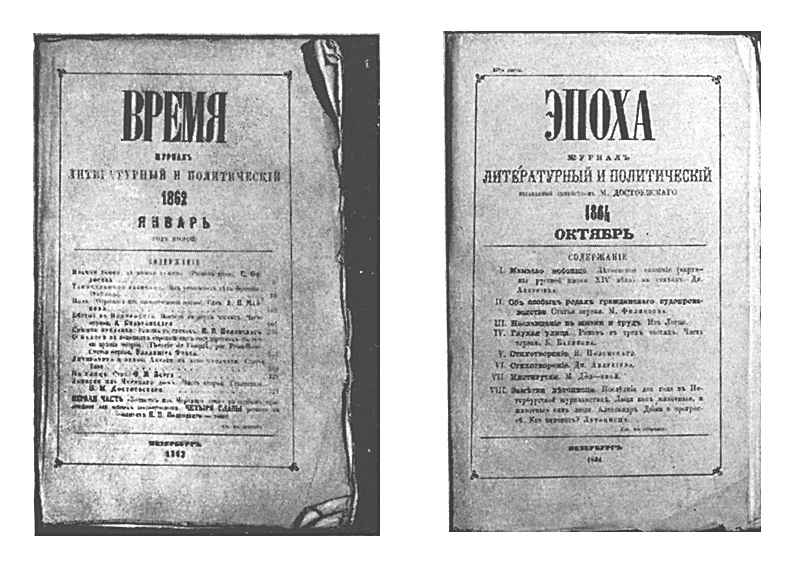 С 1861 ВМЕСТЕ С БРАТОМ МИХАИЛОМ ДОСТОЕВСКИЙ НАЧИНАЕТ ИЗДАВАТЬ ЖУРНАЛЫ "ВРЕМЯ" И "ЭПОХА" (1864 - 1865).
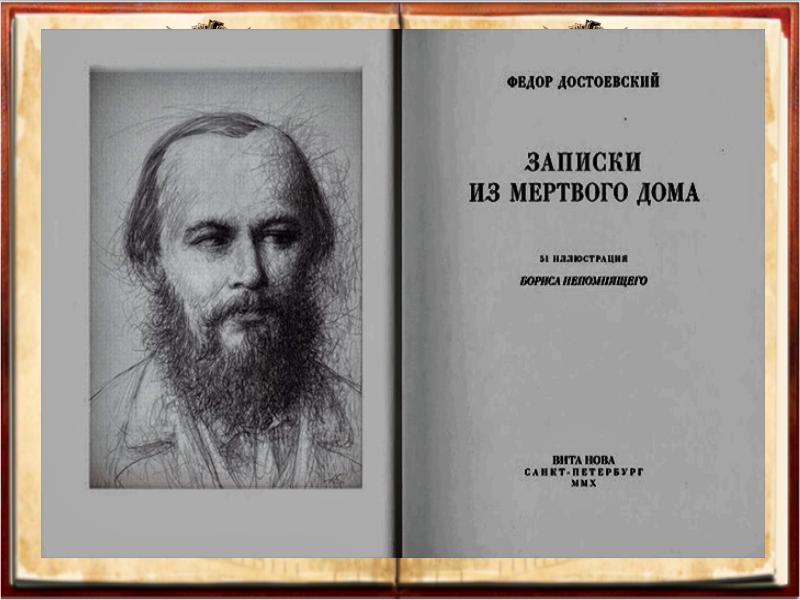 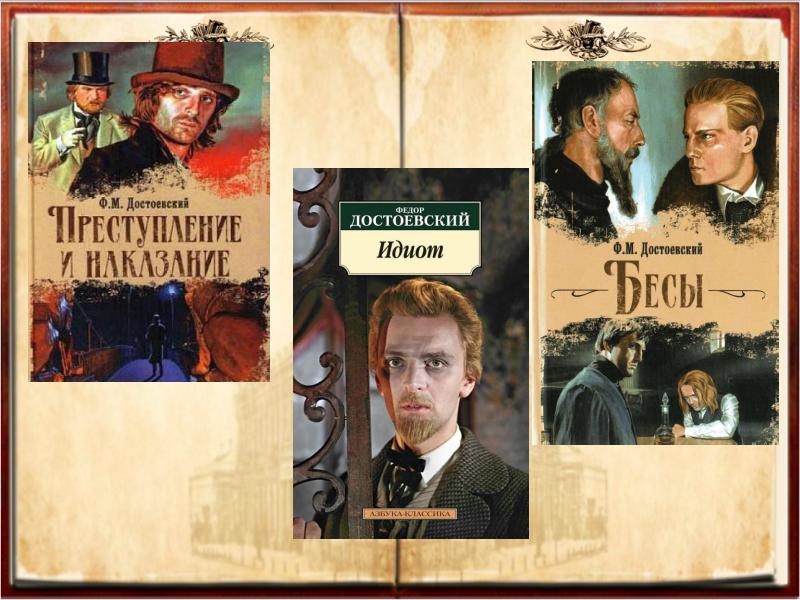 Страница шестая
Любовь. Семья
Первый брак (06.02.1857 г.) 
(с Марией Дмитриевной Исаевой)
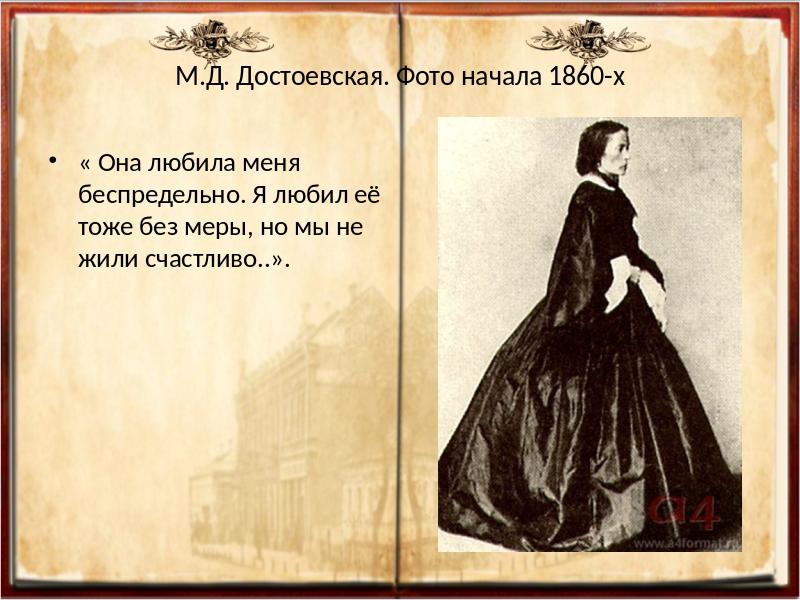 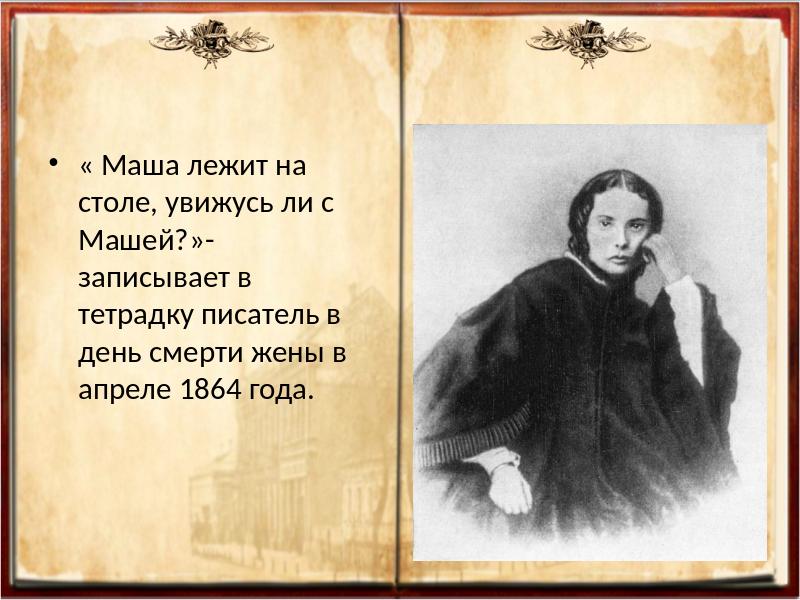 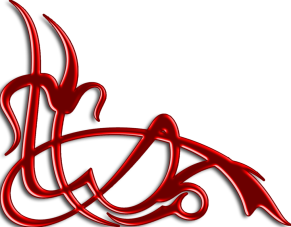 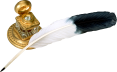 "Буду любить вас всю жизнь"
А. Г. Сниткина
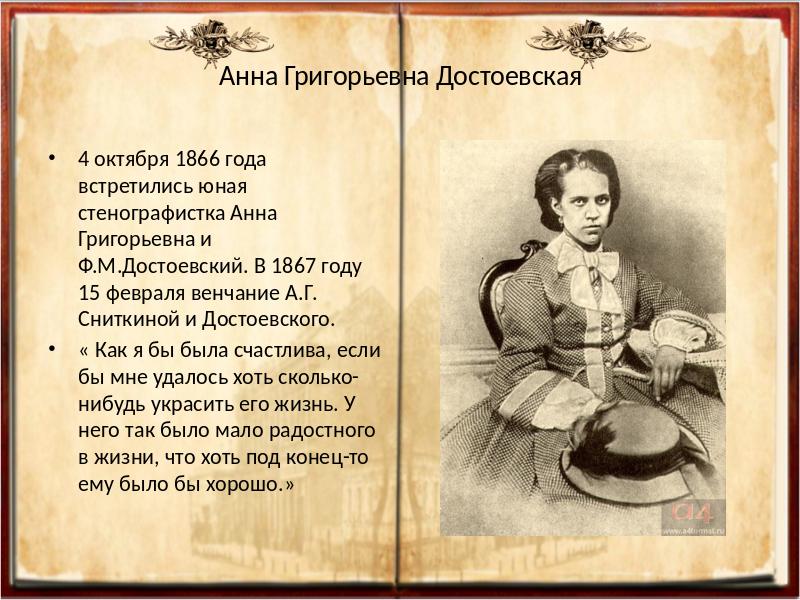 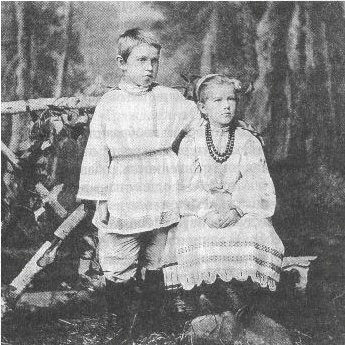 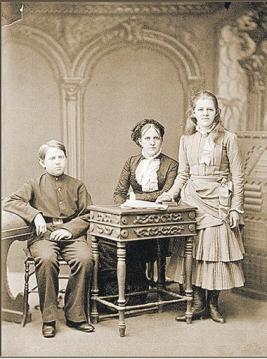 А. Г. Достоевская и дети писателя: Федя и Люба
Страница седьмая
Последние годы жизни
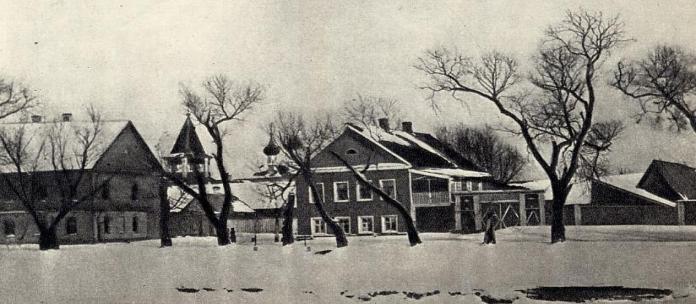 В Старой Руссе в старом русском доме жил Достоевский в летнее время 1872 года. Летом 1875 года он работал здесь над романом «Подросток». В кабинете на втором этаже создавались лучшие главы «Братьев Карамазовых», «Речь о Пушкине». Дом описан в романе «Братья Карамазовы» как дом Федора Павловича Карамазова.
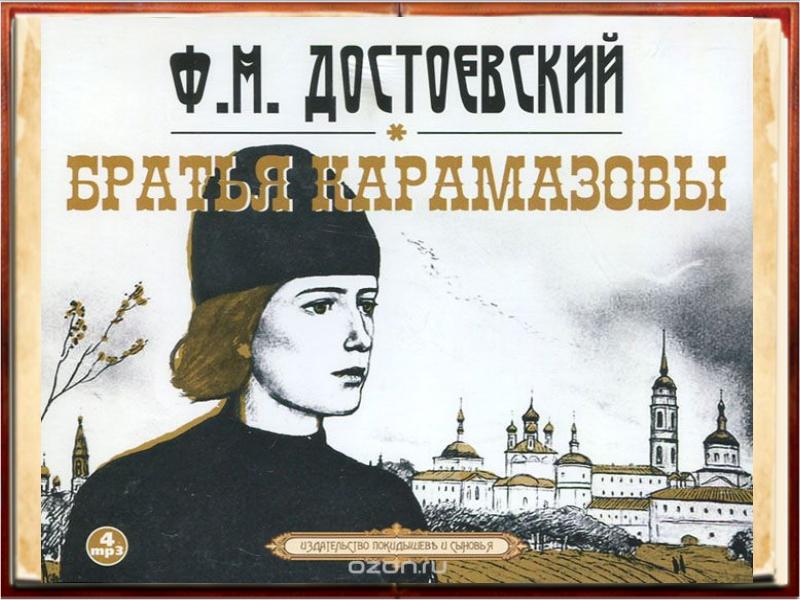 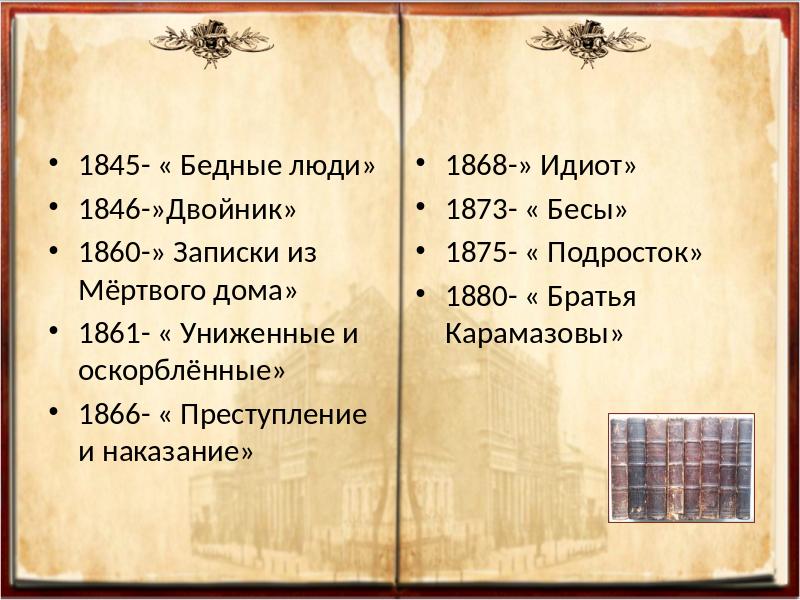 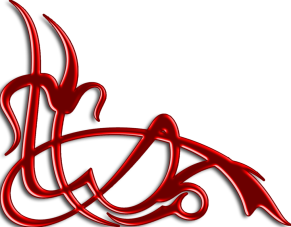 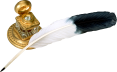 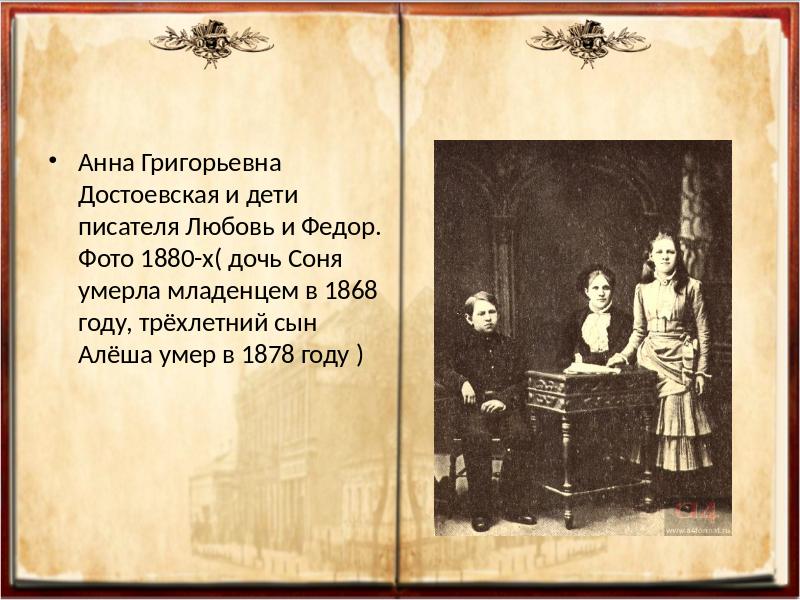 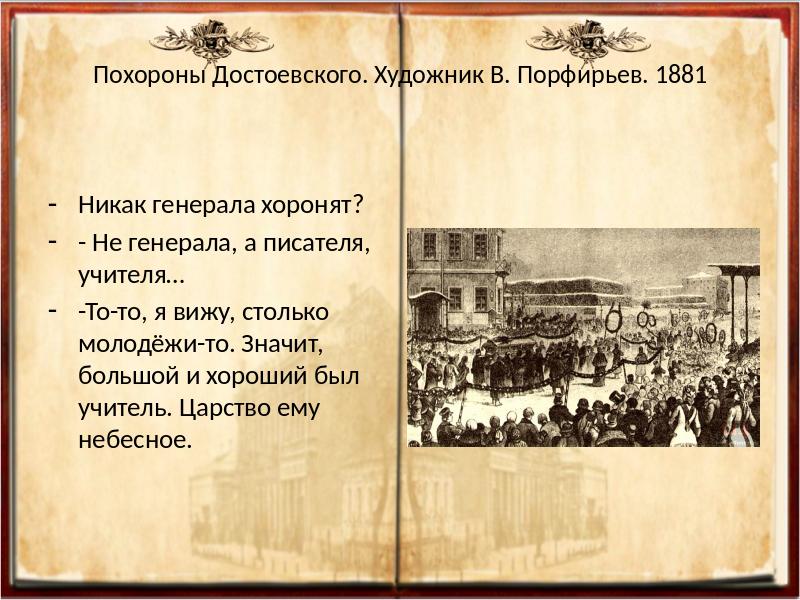 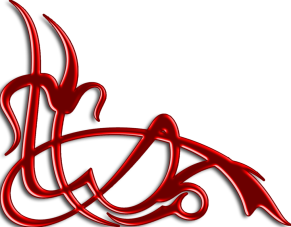 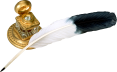 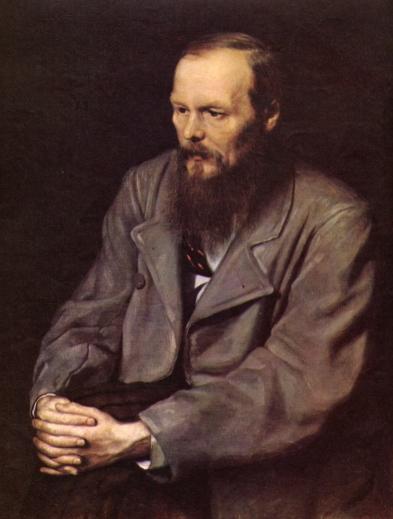 «Учитесь и читайте. 
Читайте книги серьёзные. 
Жизнь сделает остальное…»
 Ф. М. Достоевский
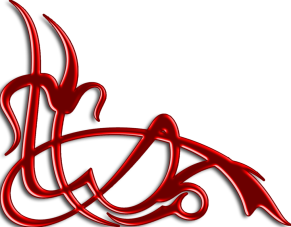 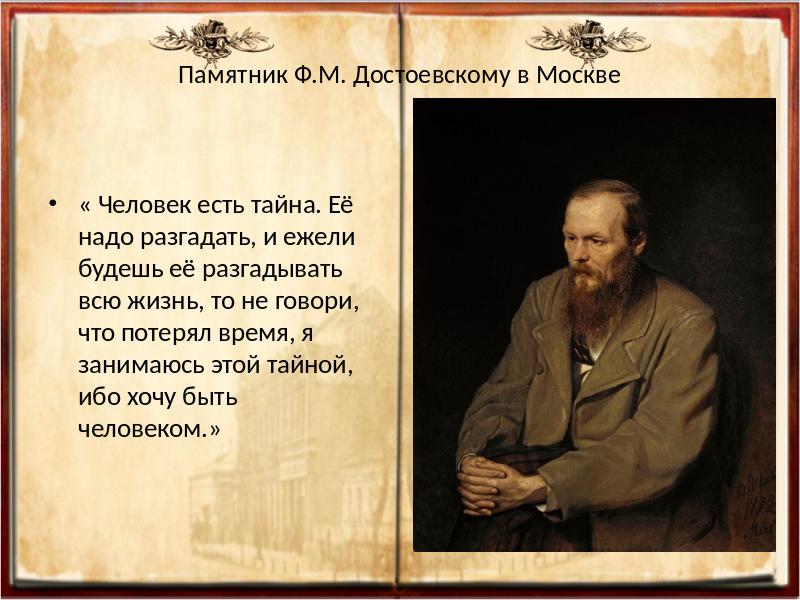 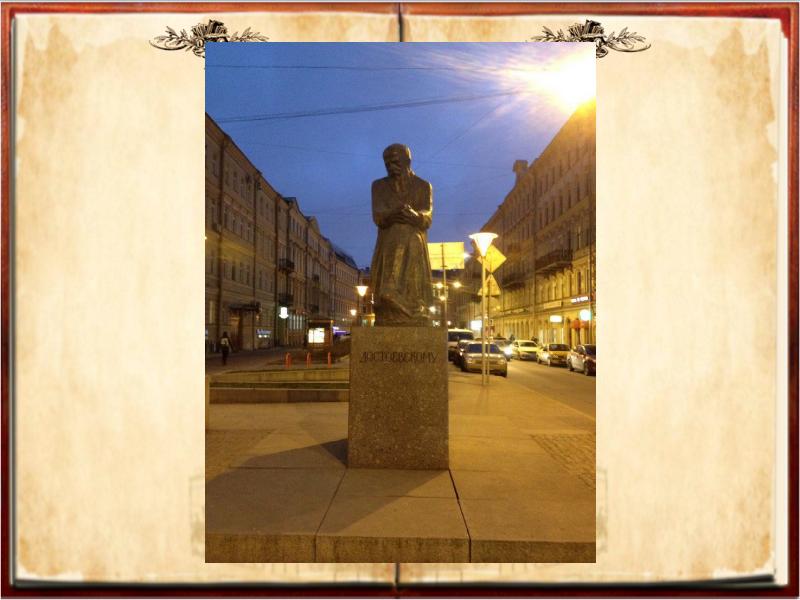 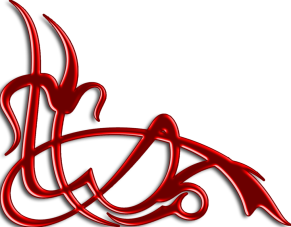 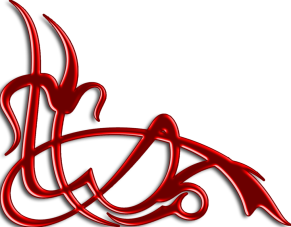 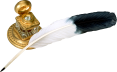